Startup Funding
ICAI, Bengaluru
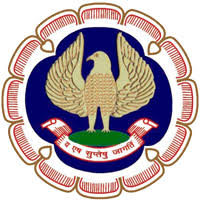 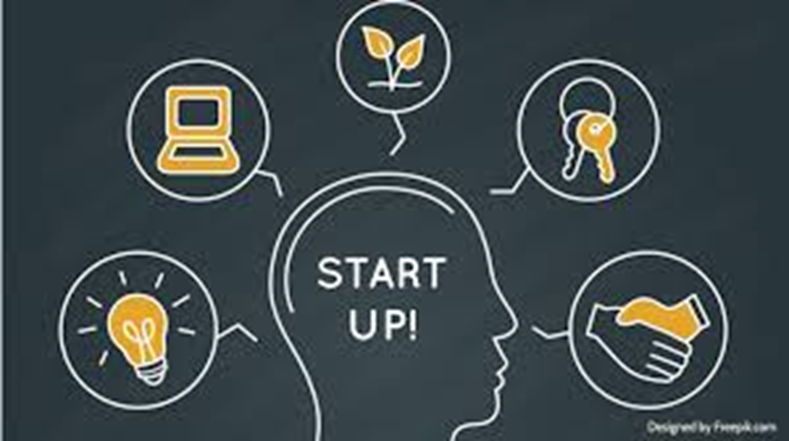 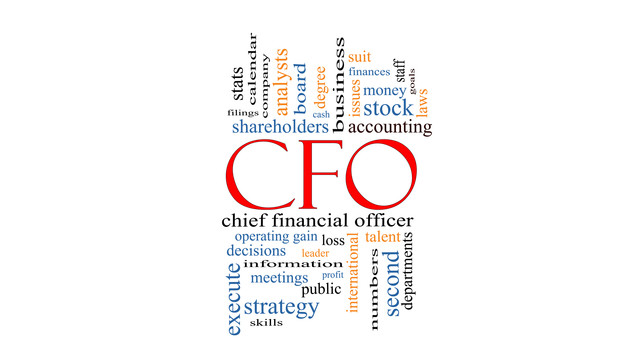 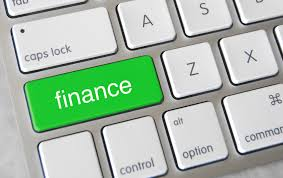 CA. Rahul Saria
[FCA; CS; PGDBA; DISA, Valuation, IFRS, Blockchain, PMLA (ICAI), M&A (IIM-B); Modelling & Val. (EY); Ph.D. Research Scholar]
March 4, 2020
[Speaker Notes: Speaker Notes:]
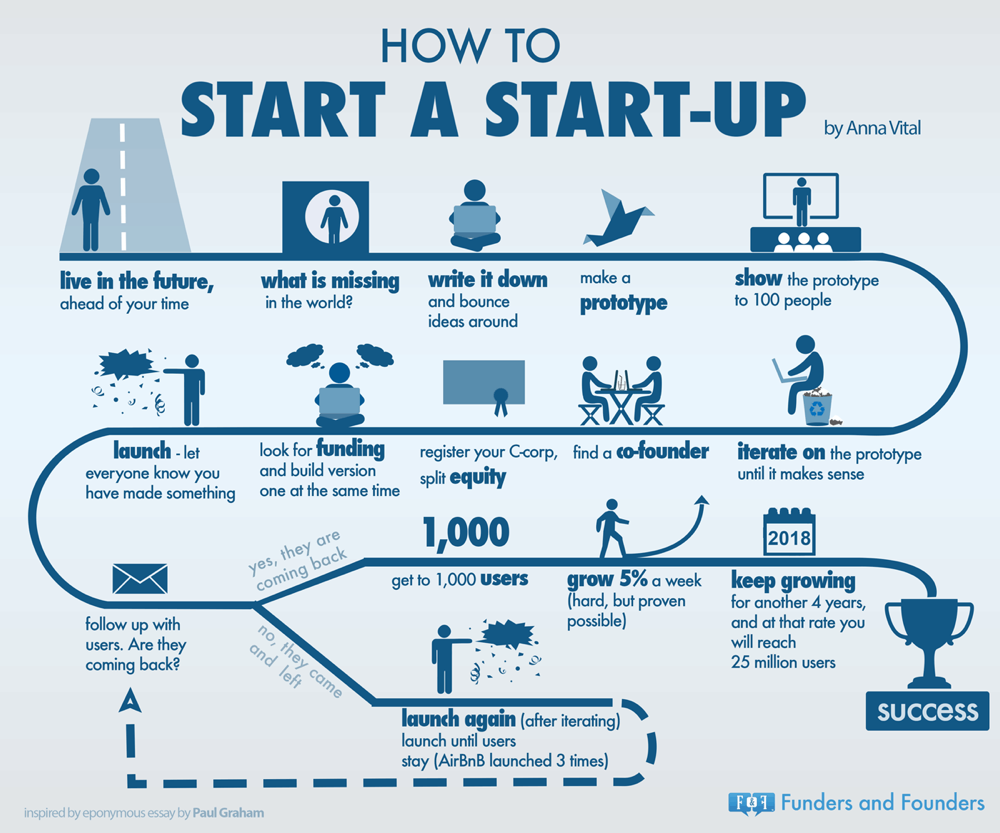 Forms of Organisation
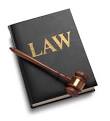 Proprietorship Concern

Partnership Firm (Unlimited / LLP)

Company (Private / Public / OPC)

Trusts / Society / Non-Profit
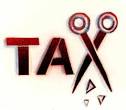 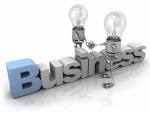 Commercial Law – Practical aspects
Organisation formation

PAN / TAN – Income Tax Act, 1961
Trade License – Municipal Corporation
Shops & Establishment
Professional Tax
Current Bank Account
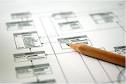 Commercial Law – Practical aspects
PF / ESI -  EPF Act, 1952 / ESI Act, 1948

Goods & Service Tax (GST) –  CGST Act, 2017, SGST, IGST

Import Export Code (IEC) – Indian Customs Act, 1962 / DGFT

FEMA / RBI Regulations / SEBI Regulations 

Environmental Clearance / Pollution – The Environment Protection Act, 1986

Licenses – FSSAI, Medical etc.
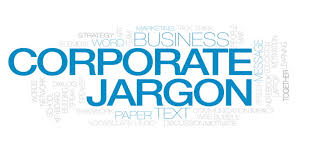 Jargons..
B2C
B2B
Cap Table – CCPS
Cash Burn
Cohort
CAC
Fully Diluted Cap Table
LTV
MVP
PMF
Traction
Unit Economics
Valuation – Pre Money and Post Money
Term Sheet
Angel, PE, VC
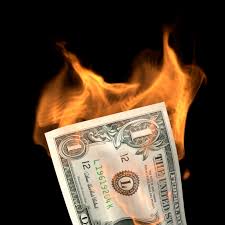 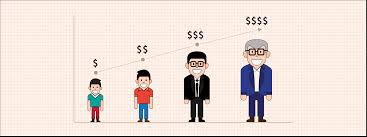 Funding Stages..
Startup Funding..
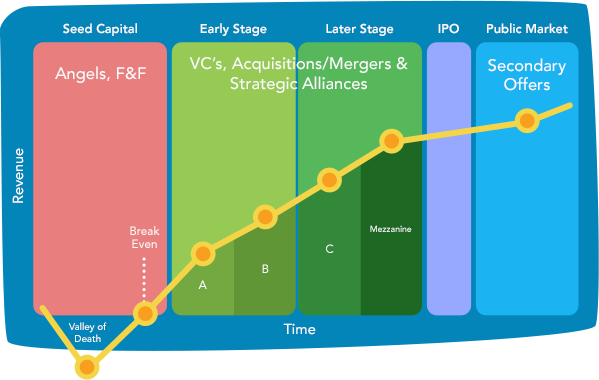 7
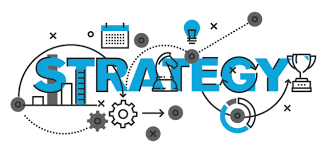 Agreements – SHA; SSA; Founders agreement; ESOPs
Cap structure
Negotiation - Drag Along; Tag Along; Anti-Dilution; Board Seats; Pre-emptive;
Business Deck
Business Model
Prototype / MVP
Business Metrics
Traction / Revenue
End Use of funds
Data Book
Business understanding / Analysis
Q&As
Valuation
Funding amount
Macro terms
Financial; Legal & Commercial DD
Data book
Financial Projections
Information Memorandum
8
[Speaker Notes: Speaker Notes:]
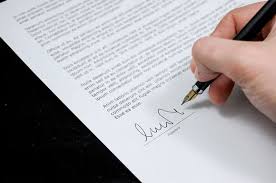 Definitive agreements
SHA
Board Seat / Observer
Voting Rights, DVR
ROFO
ROFR
Anti-Dilution
Tag Along
Drag Along
Transfer restrictions
Liq. Pref
Exit Rights
SSA
CP, CS
Reps & Warranties
Disclosure Letter
Cap table

DOA
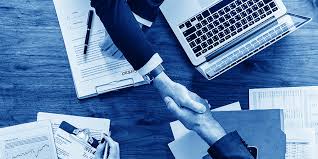 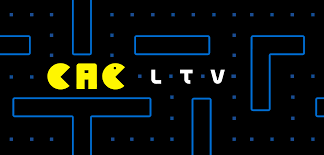 Unit Economics
Revenue / CM1: 100 / 50 = 2
Revenue / CAC: 100 / 60 = 1.7
Agreements
Contract Management
Debt / Equity
Structured Debt
Quasi - Instruments
Investments
Accounting
Income Tax
GST
Company Law
FEMA
Commercial Laws
AOP
Budgeting
Analysis
Reporting (MIS)
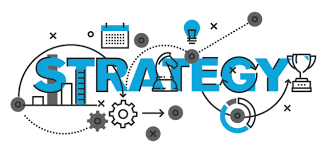 11
[Speaker Notes: Speaker Notes:]
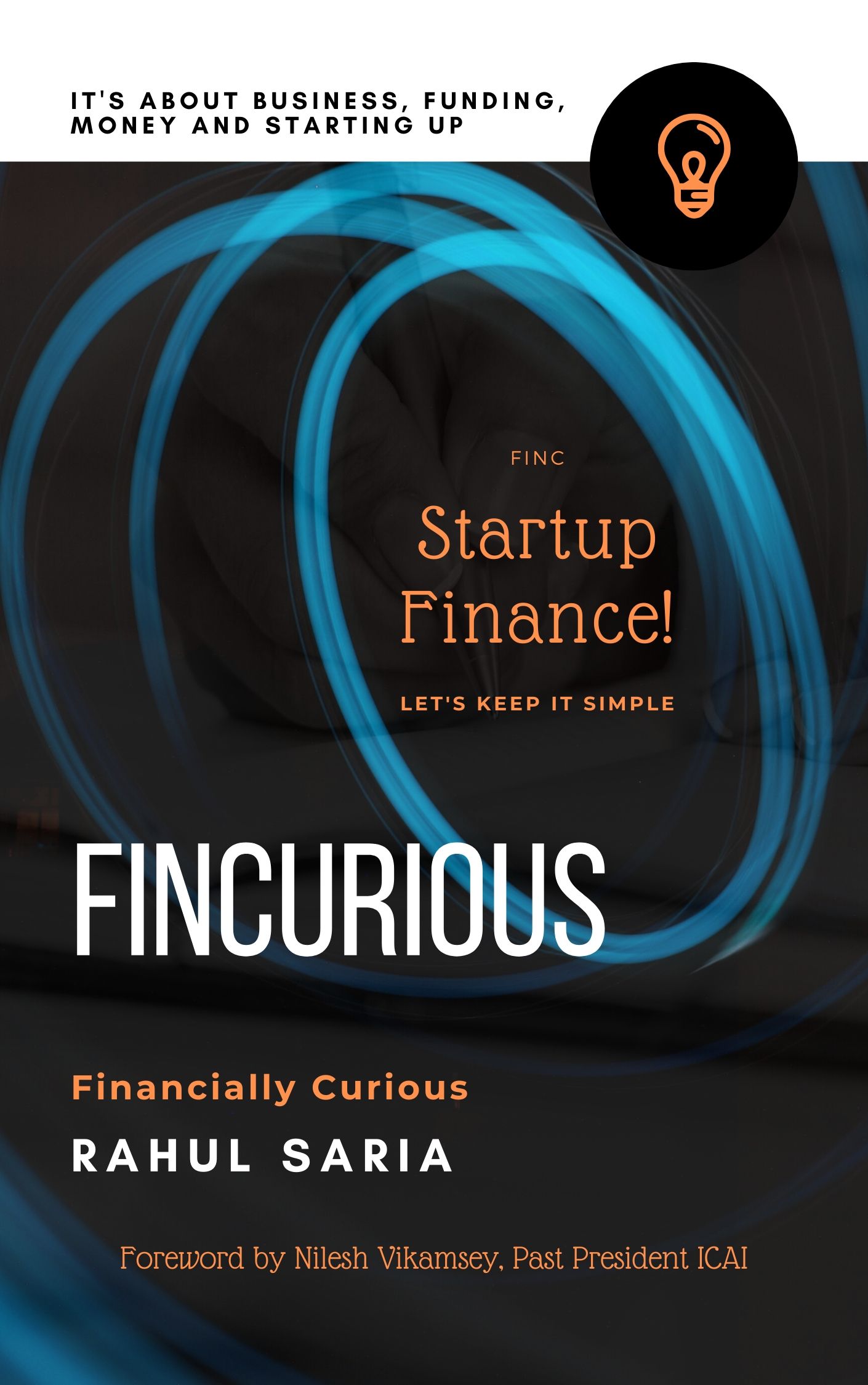 “Rahul has done an excellent job of explaining a difficult concept based on his experience. This book would be very useful to entrepreneurs, startup technocrats, finance professionals and students”
- CA. Nilesh Vikamsey
Past President ICAI;  Director – SBI Life, IIFL, Thomas Cook, PNB Housing, Navneet Publication etc.

“Rahul captures all the key facets of finance that an entrepreneur is likely to need during the early life of their start up. This book will be a good addition to their list of reads ! ”
- Sharat Khurana
Founder – ZenEquity;  Ex-CFO – InMobi, FreeCharge, Belong
 
 “This book has been carved out of practical experiences in the startup world by the author and provides insight to the upcoming entrepreneurs / consultants to deal with the dynamics of start-up finance environment. The examples narrated in the book are quite imminent and one can relate the same to the practical situation which a start-up may undergo.”
- CA. Santosh Maheshwari
Partner – BDO India LLP;  Ex-EY, KMPG
[Speaker Notes: Speaker Notes:]
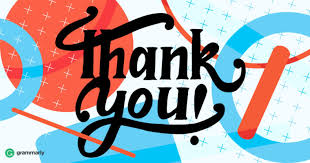 Questions ??
CA. Rahul Saria
E: rahulsariaca@gmail.com; M: +91 99016 20353